الدرس الثالثة عشر
السؤال الأول : ماذا نستخدم لقياس درجة حرارة الزهرة؟ ضع دائرة على الاجابة الصحيحة
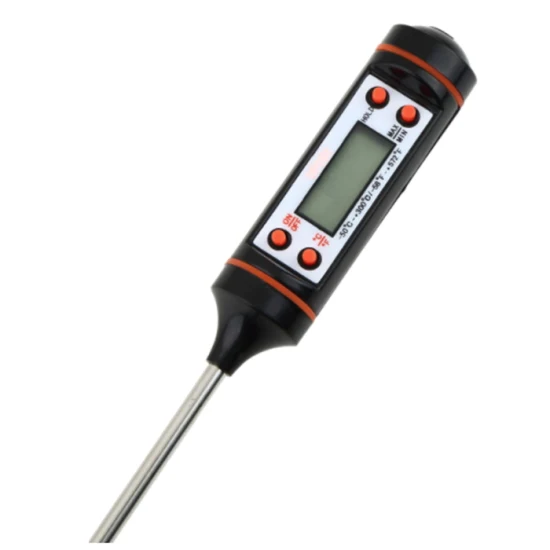 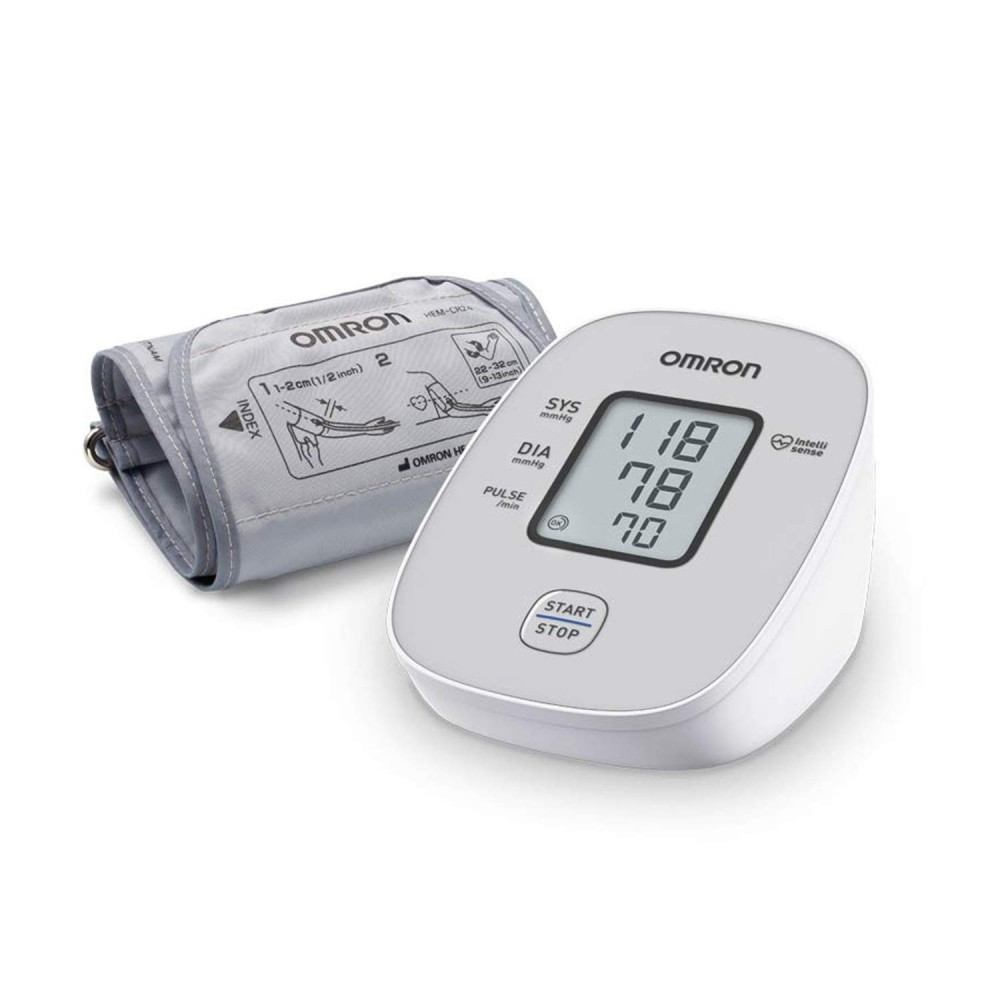 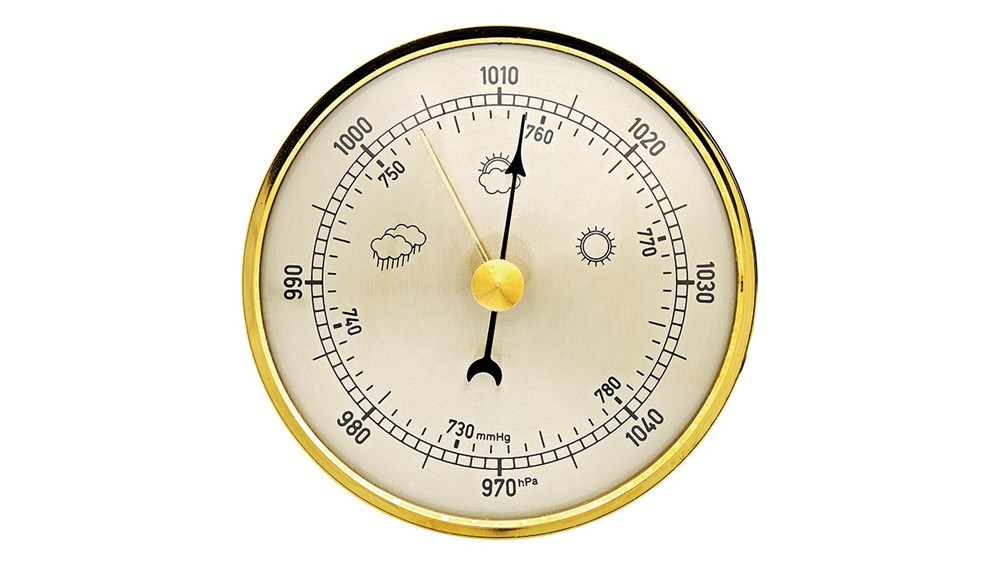